Transforming the Adult Mental Health Care Delivery System in Milwaukee County
Project Update – October 4, 2010

Rob Henken, Public Policy Forum
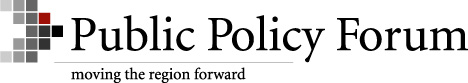 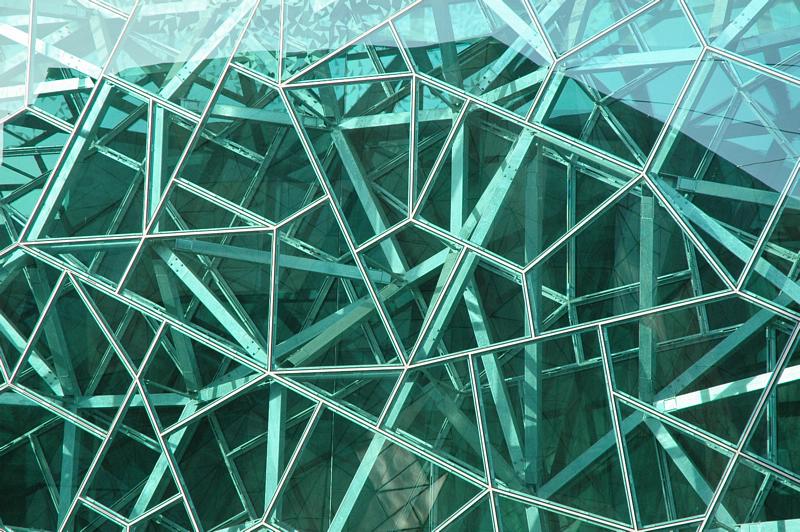 Milwaukee County Mental Health Care Delivery System
Challenges in each sector: county, private and community services

Growing demand and community need

Limitations in public and private insurance coverage

Inadequate care coordination across network

Problematic funding mechanisms and regulatory policies
To address these challenges…
Planning process to redesign the mental health care delivery and financing system

Oct. ‘08: Milwaukee Health Care Partnership, Medical Society of Milwaukee County, Faye McBeath Foundation, and the Greater Milwaukee Foundation funded PPF to conduct Phase 1 planning for this effort. 

Phase 1 explored other states’ reform processes and developed a detailed proposal for a Milwaukee County 
  planning effort.
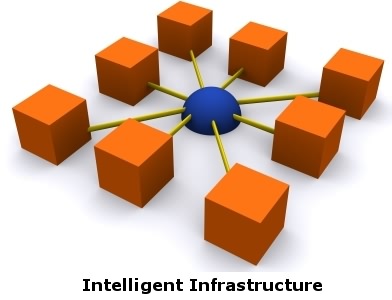 Phase I Planning Advisory Group
Milwaukee Health Care Partnership
Milwaukee County Behavioral Health Division
Medical Society of Milwaukee County
Disability Rights Wisconsin
Consumer representative

Additional consultation: Medical College of WI, Aurora Psychiatric Hospital, Rogers Behavioral Health, WI Hospital Assoc., Faye McBeath Fnd, State of WI Mental Health and Substance Abuse Services, Greater Milwaukee Foundation
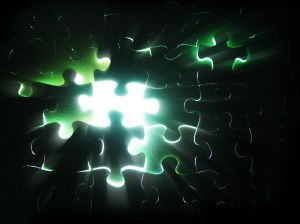 The Problem
Lack of capacity, synchronization, resources and appropriate alignment of provider-based incentives

Should be based on principles of access, quality, recovery and accountability

In fact, uncoordinated services are based primarily on regulatory obligations

Capacity problems caused either by facility issues, inadequate community-based services or both?
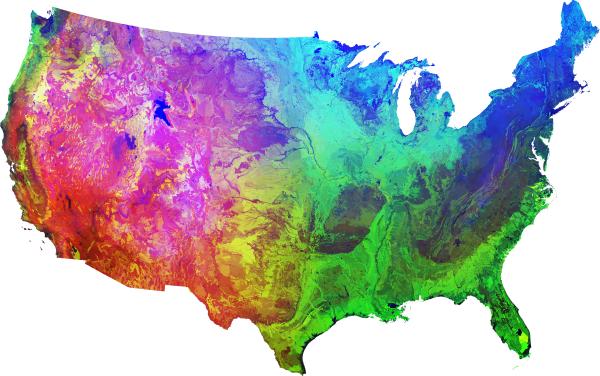 National Scan of Similar Efforts
Reviewed 10 plans
Communicated with 
	consultants

Most plans were driven and funded by a public sector entity, which determined the project’s form and scope
Many plans flowed from legislative action or SAMHSA RFPs
Choosing the project philosophy
Large work group vs. expert-driven?
We need a condensed 9-12 month timeline
Significant local efforts have already occurred using a broad participatory style
Pressing need for immediate solution to systemic problems

Therefore: relatively narrow project scope with an expert national consultant and advisory groups
National and local consultants
After national solicitation process, Human Services Research Institute (HSRI) from Cambridge, MA selected as national consultant in July 2009.  TAC participating as a subcontract.

To offset the national consultant’s lack of Milwaukee knowledge, Public Policy Forum is serving as local consultant and fiscal agent.


Mental Health Task Force subcontracted to help coordinate community input and participation.
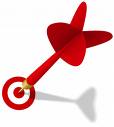 General Scope of Work
Mental health system focus 

Emphasis on capacity and access issues (inpatient, crisis/emergency & community-based services); secondary emphasis on housing, employment, etc.

Focus on delivery system (public & private); not on clinical practice
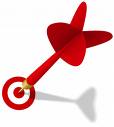 Scope, continued…
Focus on non-elderly adults. However, transitions into and out of the adult system by children and older adults considered

Milwaukee County service area

Scope includes all populations, with focus on low-income uninsured and those served by government programs
Deliverables
The consulting team’s final work product will include:
System overview
Strengths and weaknesses analysis
Funding considerations
Key data-driven themes  
Recommendations for system improvements
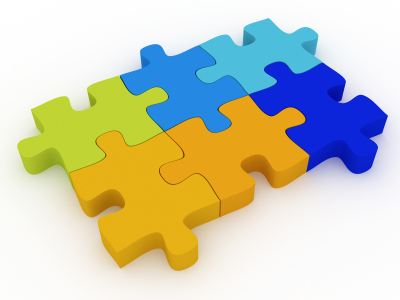 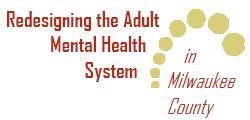 Data collection
Community Meetings
Key Informant Interviews
Provider Survey
Case Manager Survey
Consumer Survey
Public Inpatient Discharge Case Manager Survey
Private Inpatient Discharge Case Manager Survey
Service Utilization Data (State and County)
Outcome data (County)
Inpatient capacity survey (private and County)
Case Manager Survey: Average Contacts Per Month
Case Manager Survey:Differences Between Current & Ideal Service Amounts
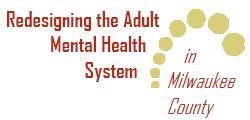 Provider Survey: Quality of Services
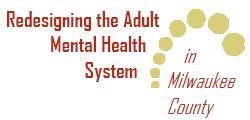 Consumer Survey: Service Needs
Inpatient Discharge Specialist Survey: Service Gaps
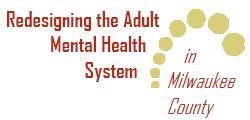 Findings relevant to EDs
2,300 admissions to county inpatient in 2009; about 80% already on ED status when presented for admission.
EDs have more than doubled in the past 10 years; one interviewee reported that in 2000 there were 2,657 EDs, and in 2009 there were 6,058.
Nearly 13,000 PCS admissions in 2009, up from 10,000 in 2000.
Data suggests other states and counties have much lower ED rates – two examples from other states show half as many inpatient admissions resulting from EDs.
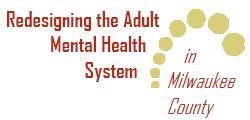 Findings relevant to EDs
Service utilization data suggests that Milwaukee County consumers are receiving crisis services more often than any other services. 
Across all functional levels, between 42% and 61% of all county services fell into the emergency services category. This is true even for those at higher levels of functioning that generally do not rely on emergency services at this frequency. 
Need for enhanced use of alternatives to inpatient emergency treatment such as the Crisis Resource Center and crisis respite services, crisis prevention services (e.g. Warmline) and mobile crisis services.
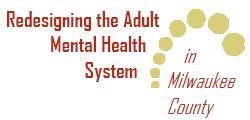 Project Status
HSRI presented results of key study interviews, surveys and services data analysis to various stakeholders & key informants in June for purpose of gathering feedback on data results
Draft report shared with project stakeholders in mid-September
Final report released to County’s Long Range Strategic Plan Steering Committee on October 6 @9:30 AM